E-ohutusest õpilastele
3.-6. klass
Tegevuste eesmärk
Teada saada:
milliseid keskkondi kasutavad lapsed ja täiskasvanud;
kuidas kasutatakse enamasti mobiiltelefone.
Arutada soovituslike reeglite üle tehnika kasutamisel sh. küberkiusamine.
Arutada õige kehaasendi ja tervisekaitse üle tehnika kasutamisel.
Selgitada privaatsuse mõistet.
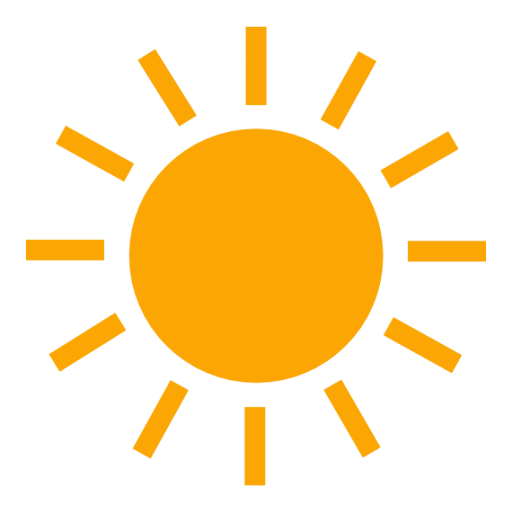 Päike
Joonista paberile päike
iga kiire otsa kirjuta rohelise värviga, mida teed sina internetis.
sinise värviga kirjuta, mida teevad internetis sinu vanemad.
punase värviga tõmba ring alla nendele tegevustele, mida teed interneti sina ja su vanemad.
Võrdle oma joonist pinginaabriga
Netilammas - Mobiilimaania
Lambakülas on enamusel tegelastel nutitelefonid. Üks tegelane on selle külge lausa liimitud.  

https://www.youtube.com/watch?v=JjYdvOf9UKQ

Meenutage, millal hakkasid sina kasutama esimest korda arvutit, nutitelefoni, tahvelarvutit vms. Kas veel mäletad?
Kas nutiseadme kasutamisel on olnud ka probleeme?
Pane koos pinginaabriga kirja 1-2 juhtumit, mis on mobiili kasutamisel juhtunud kas kodus või koolis.
Õpetaja palub 2-3 paaril oma lugu teistele rääkida. NB! Püüdke leida erinevad lood.
Küsige, kuidas sellist lugu oleks saanud lahendada?
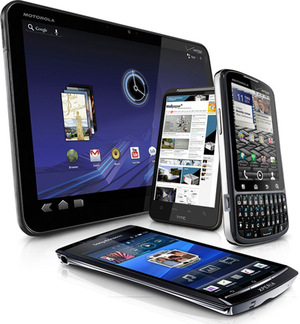 Netilambad - Lumesõda
Lambad suusatavad mäel lumelauaga. Üks tegelane ei ole rõõmus. Miks?

https://www.youtube.com/watch?v=1kWLWIEjikY

Arutage, kas kedagi on tehnika abil kiusatud: tehtud lubamatuid pilte, öeldud halvasti, näiteks kuna tal pole kallist nutiseadet või kuna keegi pole saanud tunnis asjadega kiiresti hakkama?
Kas selline käitumine kaasõpilase vastu on õige?
Mis on küberkiusamine ja mida sellisel juhul teha?
Grupitöös 3-4 õpilast
Jagage joontega leht kolmeks
Esimesse tulpa kirjutage kiusamist (sh küberkiusamist) puudutav näidistegevus.
Keskele kirjutage lahendus.
Kolmandasse tulpa kirjutage, kelle poole pöörduda, kui asi ei ole lahenenud.
[Speaker Notes: Vaata ka: http://noor.targaltinternetis.ee/kuber-kiusamine/.
Lisaks saab teha ülesande: http://www.targaltinternetis.ee/wp-content/uploads/2015/12/kyberkiusamine.htm

Füüsilise vägivalla ning sõnalise kiusamise kõrval koolides esineb järjest rohkem küberkiusamist. Internetikeskkonnas toimuv kiusamine võib lastelt viia kooliskäimise lusti ja põhjustada tõsise depressiooni. Teise inimese nimele tehtud libakontod, sõimamine ja ähvardamine foorumites, võõraste piltide üles riputamine ja moonutamine - need on vaid mõned küberkiusamise vormid, millega noored internetis kokku puutuvad.Soovitusi küberkiusamise tõkestamiseks:
suhtluskanalites blokeeri kiusaja. Kui keegi saadab sulle mõnes virtuaalses suhtluskanalis (MSN, Facebook, jutukad jne) mõnitava ja halvustava sisuga sõnumeid ja teateid, siis blokeeri teadete saatja;
kopeeri halvustava sisuga teated, et neid vajaduse korral saaks hiljem kasutada kriminaalasjas tõenditena;
suhtlusportaalides lõpeta kiusaja tegevus. Selleks teavita portaali pidajat kiusaja tegevusest.]
Netilambad – pead sassis
Netilambad mängivad erinevaid mänge. Mis siis juhtus?
https://www.youtube.com/watch?v=Lr9dpVhQIwc  
Arutage klassis, mis vahe on päriselul ja mängul?
Kui kaua peaks arvuti, nutiseadmega või mängukonsooliga päevas mängima?
Võimlemine ja õige kehaasend
Ülesanne: õpetaja paneb klassi ette ühe tooli ja palub õpilastel ükshaaval tulla ja näidata, kuidas ei tohiks tooli peal istuda.
Õpetaja meenutab, et tehnikat tuleks järjest kasutada kuni 30 minutit, siis tuleb teha paus ja võimelda. 
Proovige läbi harjutused silmadele ja kehale
http://www.terviseamet.ee/fileadmin/dok/Keskkonnatervis/haridus_ja_sotsiaal/opitegevus_juhend.pdf
[Speaker Notes: Tooli peal ei või istuda jalg üle põlve, küürus, jalad laua peal, selg ilma toetuseta jne. jne. 

Kui teil on FB ja link avaneb.. Siis võib näidata ka seda: https://www.facebook.com/video.php?v=10151982139548790&set=vb.787693789&type=2&theater]
Privaatsus
Õpetaja küsib, kuidas on lapsed senini aru saanud, mis on privaatsus?
Harjutus: õpetaja palub õpilastel tõusta püsti ja sulgeda käega suu, kui vastav tegevus või info on nende meelest privaatne. Kes ei arva jääb oma kohale istuma. 
Loetelu: pilt internetis; kodune aadress; telefoni number; hinded; spordivõistluse tulemus; milline telefon sul on; e-maili aadress; kus koolis sa õpid; mis kell sinu ringitund hakkab; pere läheb reisile.
Õpetajaga arutatakse, mis võib juhtuda, kui info jõuab interneti kaudu vale inimese juurde.
Klassi reeglid
Millised on meie klassi interneti ja nutiseadmete kasutamise reeglid klassis ja vahetunnis?
Lapsed pakuvad reegleid ja õpetaja paneb need tahvlile kirja. 
Otsustage, millised 5-6 reeglit on kõige olulisemad ja millest tuleb edaspidi koolis kinni pidada. 

NB! Selle kohta võiks disainida plakati ja panna klassi üles.
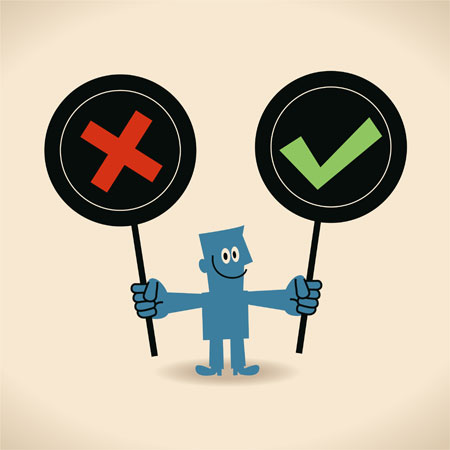 Abiveebid
Laps.targaltinternetis.ee  - laps leiab sealt temaatilised multikad, nõuanded, mängud.
Noor.targaltinternetis.ee  - noor leiab sealt kasulikke nõuandeid, mänge, teste, videoid jne interneti ja nutiseadmete kasutamiseks.
www.nutikaitse.ee  - nõuanded nutiseadmete kasutamiseks.
Nõu ja abi saamiseks on võimalik pöörduda Lasteabi telefoni poole, mille telefon on 116111 ning veebileht www.lasteabi.ee.